VIE  BILIFERE
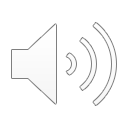 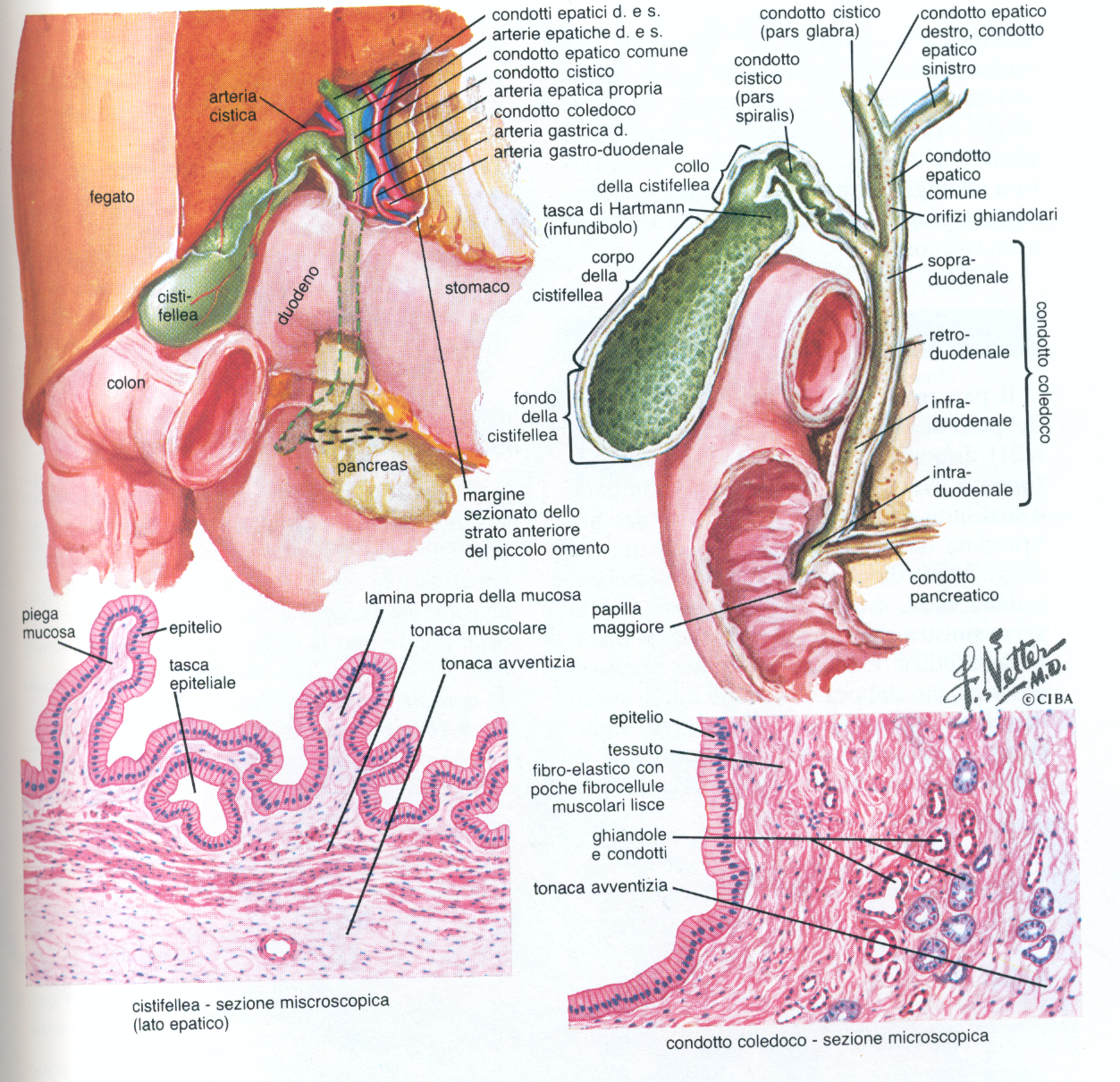 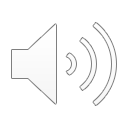 VIE BILIFERE (BILIARI)
Sono rappresentate da una serie di ORGANI CAVI che convogliano il prodotto della SECREZIONE ESOCRINA del FEGATO (la BILE) dai distretti di produzione negli EPATOCITI del PARENCHIMA EPATICO alla PORZIONE DISCENDENTE del DUODENO

Le VIE BILIFERE si distinguono in
   - VIE BILIFERE INTRAEPATICHE
   - VIE BILIFERE EXTRAEPATICHE
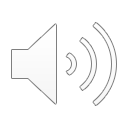 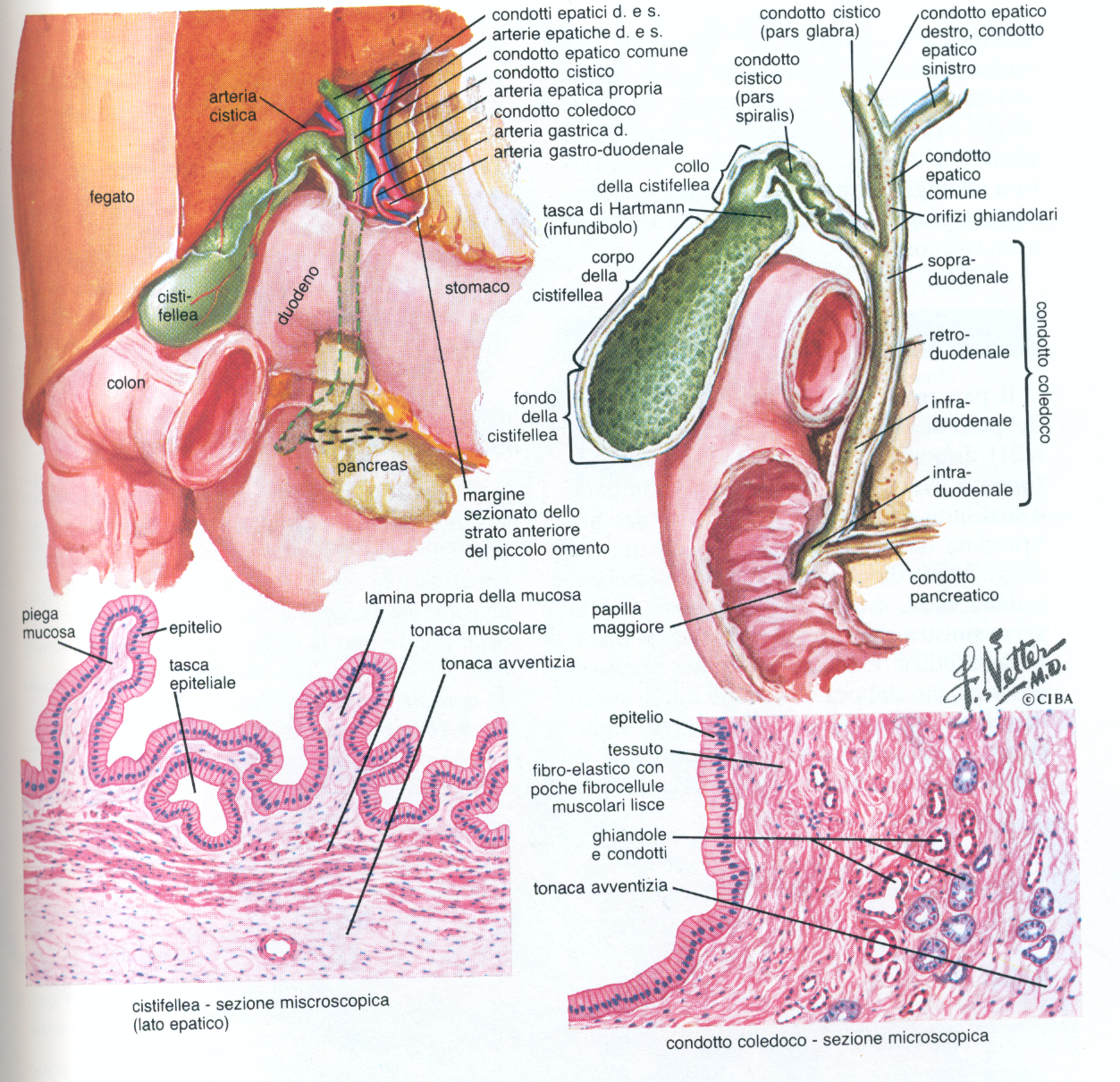 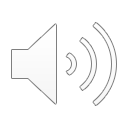 VIE  BILIFERE INTRAEPATICHE
Dai CAPILLARI BILIARI, si passa ai
COLANGIOLI (o CANALICOLI BILIARI di HERING), poi ai CANALICOLI BILIARI INTERLOBULARI, localizzati negli SPAZI PORTALI
Questi canalicoli interlobulari convergono in condotti di CALIBRO progressivamente CRESCENTE, decorrendo appaiati alle ramificazioni della V.PORTA e dell’ A.EPATICA
Si giunge, infine, ai CONDOTTI INTRAEPATICI LOBARI, che sono quelli di CALIBRO MAGGIORE e drenano la BILE proveniente dai 2 LOBI.
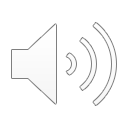 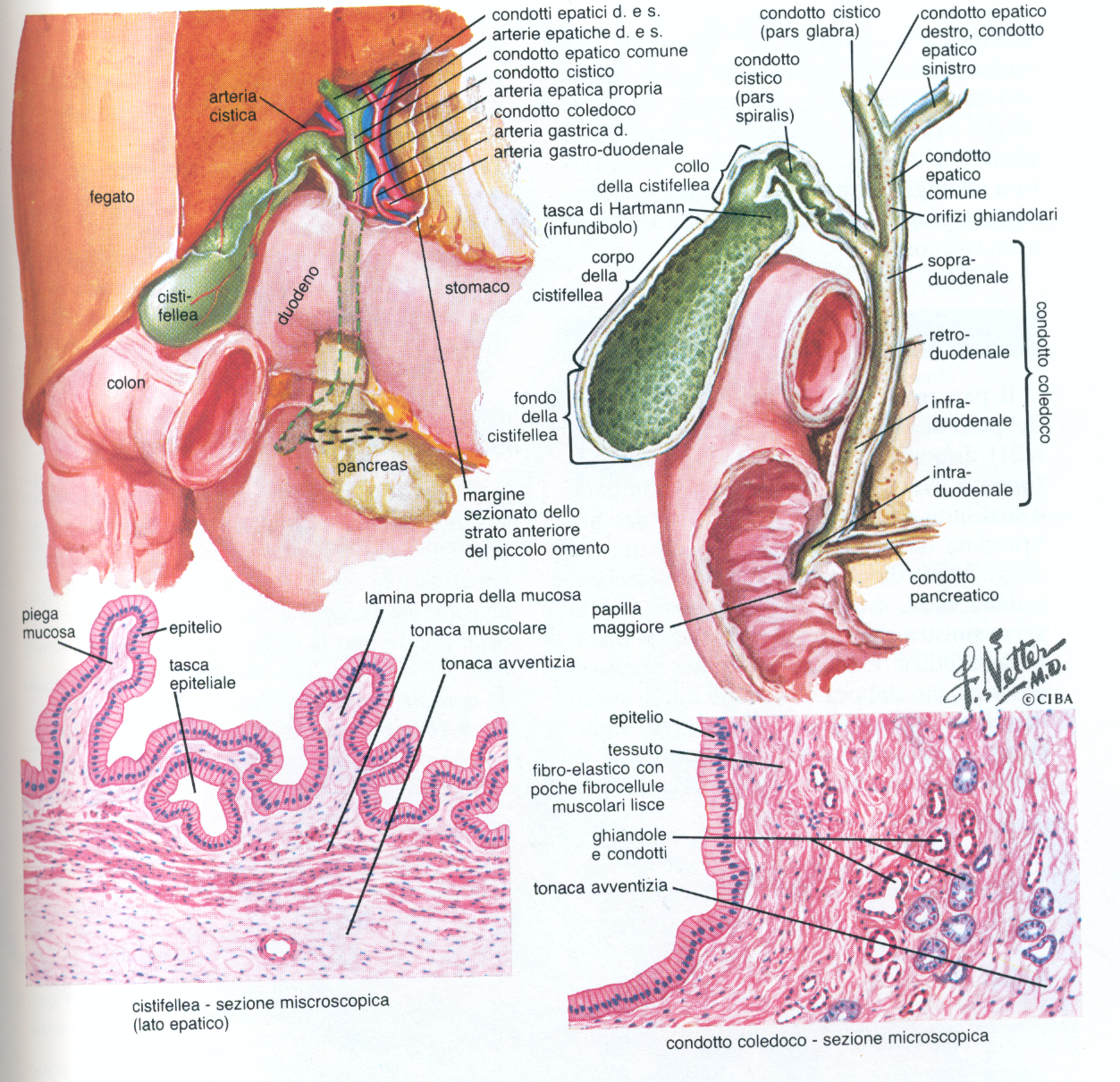 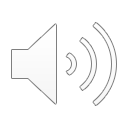 VIE  BILIFERE EXTRAEPATICHE
Decorrono AL DI FUORI del PARENCHIMA EPATICO

Constano di:
   - DOTTI EPATICI DESTRO e SINISTRO che 
     convergono nel
   - DOTTO EPATICO COMUNE da cui si diparte il
   - DOTTO CISTICO che immette nella
   - CISTIFELLEA o VESCICHETTA BILIARE
     caudalmente si diparte, infine, il
   - DOTTO COLEDOCO
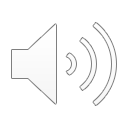 P A N C R E A S
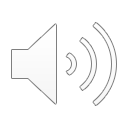 PANCREASCARATTERI GENERALI
È un ORGANO PIENO, IMPARI e MEDIANO
È una GHIANDOLA EXTRAMURALE del Sistema Digerente che esplica FUNZIONI:
   - ESOCRINE (per quanto riguarda circa l’ 80% del parenchima), per la produzione di ENZIMI DIGESTIVI riversati nel DUODENO (Porzione Discendente);
   - ENDOCRINE (circa il 20% del parenchima), per la produzione di numerose sostanze coinvolte in diverse funzioni biologiche, ma in particolare nel metabolismo del glucosio (con gli Ormoni Peptidici INSULINA e GLUCAGONE).
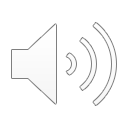 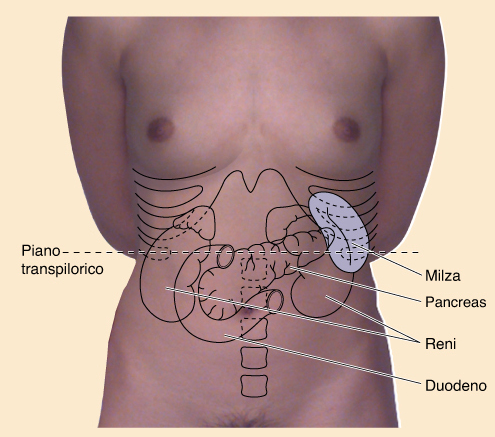 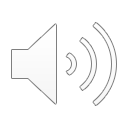 PANCREASPORZIONI COSTITUTIVE
In senso LATERO-LATERALE da DESTRA a SINISTRA, si distinguono le seguenti PORZIONI COSTITUTIVE:

TESTA

CORPO

CODA
Collo o Istmo
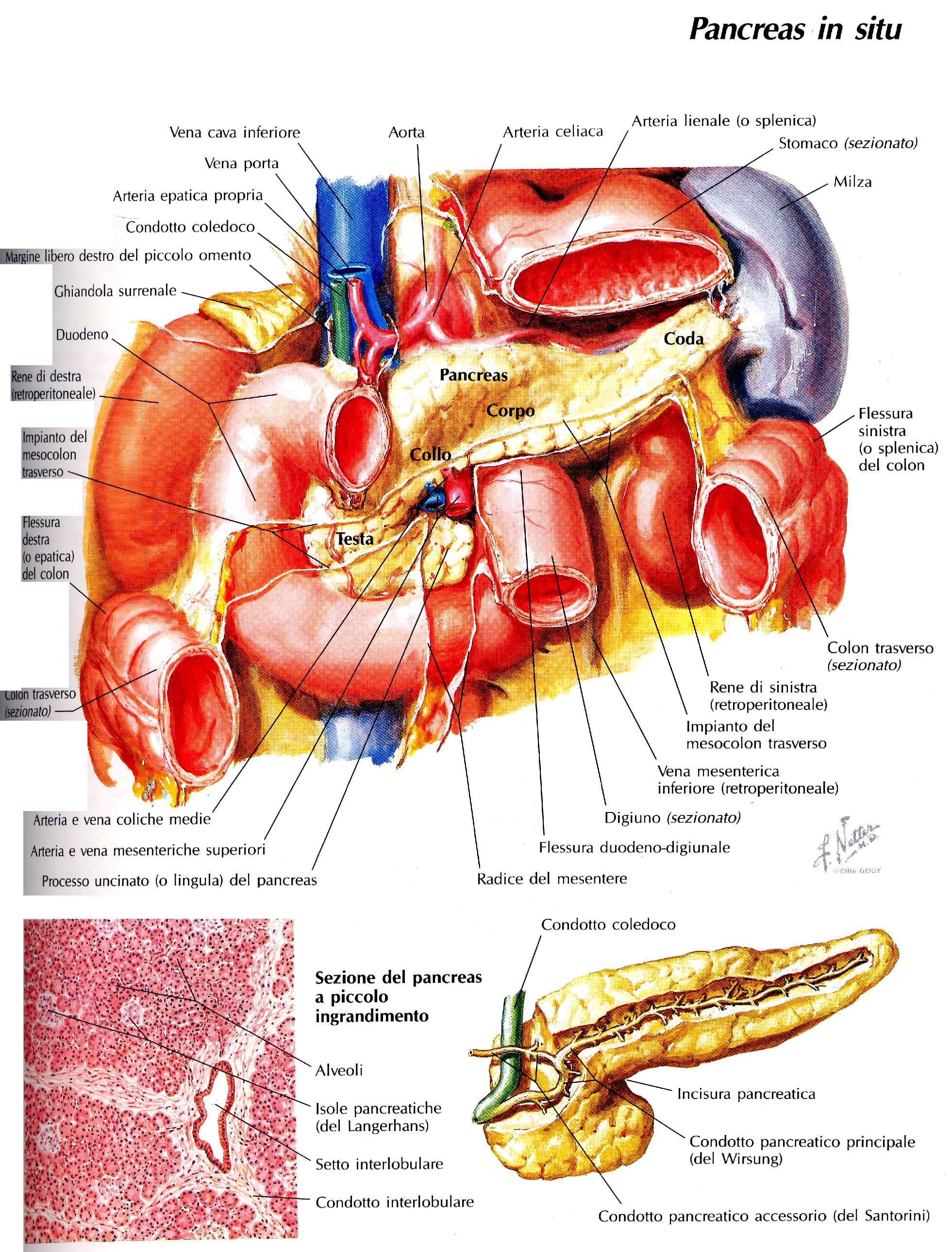 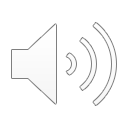 PANCREASANATOMIA MACROSCOPICA
È orientato su un piano quasi trasverso, da destra verso sinistra, RETROPERITONEALE, accollato alla Parete Addominale Posteriore, posteriormente alla Borsa Omentale, che lo separa dallo Stomaco.
Da Destra verso Sinistra, presenta una TESTA (che si rapporta con il Duodeno), un ISTMO, un CORPO (in rapporto posteriore con  Aorta Addominale e Vena Cava Inferiore), ed una CODA che raggiunge, nell’ Ipocondrio Sinistro, la Faccia Viscerale della Milza.
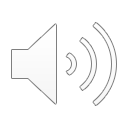 PANCREAS: VASI SANGUIFERI
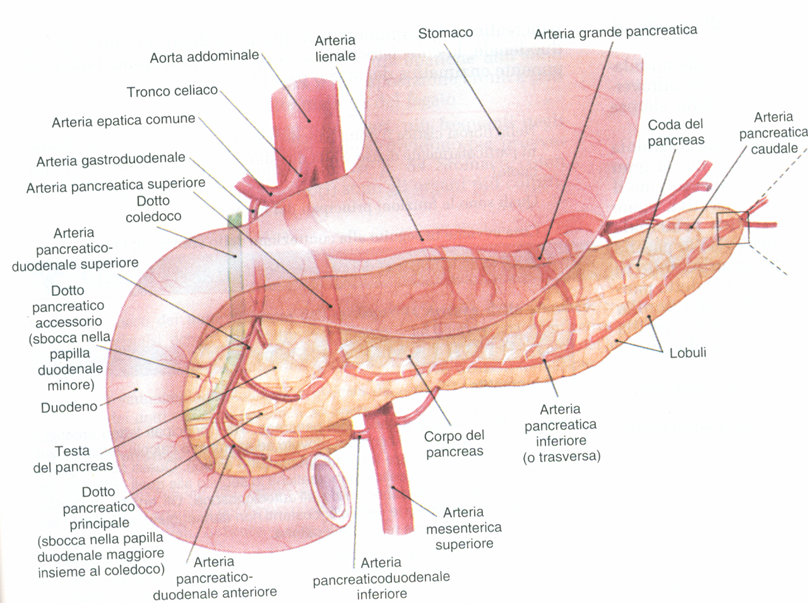 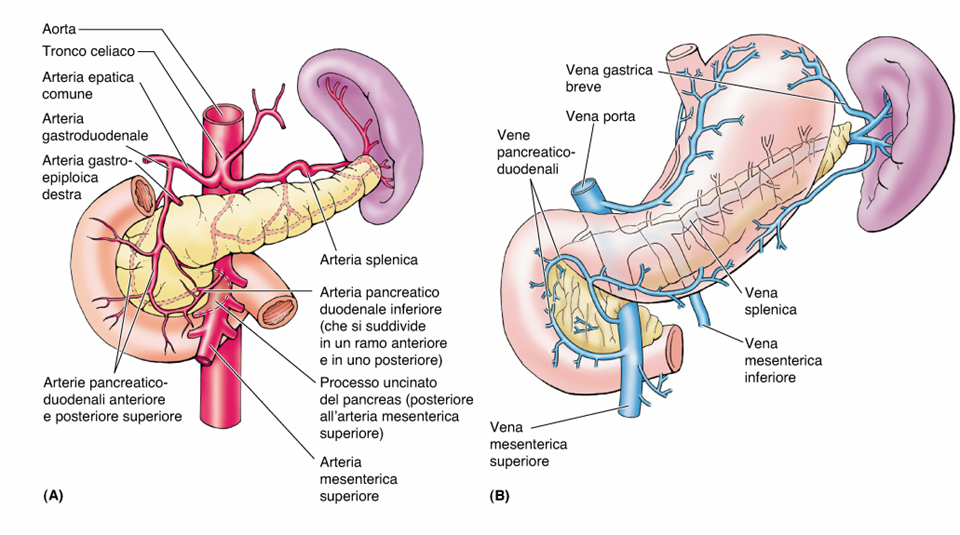 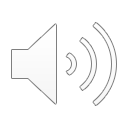 PANCREAS- VASCOLARIZZAZIONE   -
L’ Apporto Sanguifero compete alle Arterie PANCREATICO-DUODENALI SUPERIORE
ed INFERIORE, dall’ Arteria TRASVERSA del Pancreas della A. MESENTERICA SUPERIORE e da RAMI dell’ A.SPLENICA o LIENALE per il CORPO e la CODA
Le VENE sono TRIBUTARIE della V.PORTA
Il Drenaggio Linfatico è di competenza di LINFONODI PANCREATICODUODENALI, delle Arterie MESENTERICHE SUPERIORE e INFERIORE e dell’ Arteria LIENALE o SPLENICA
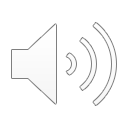 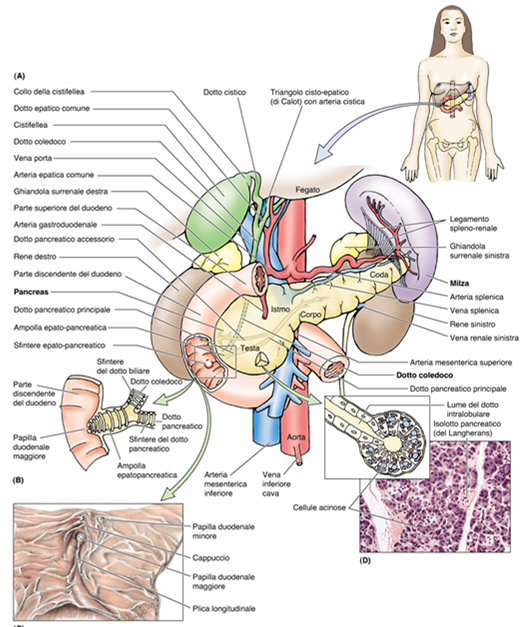 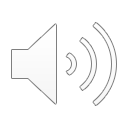 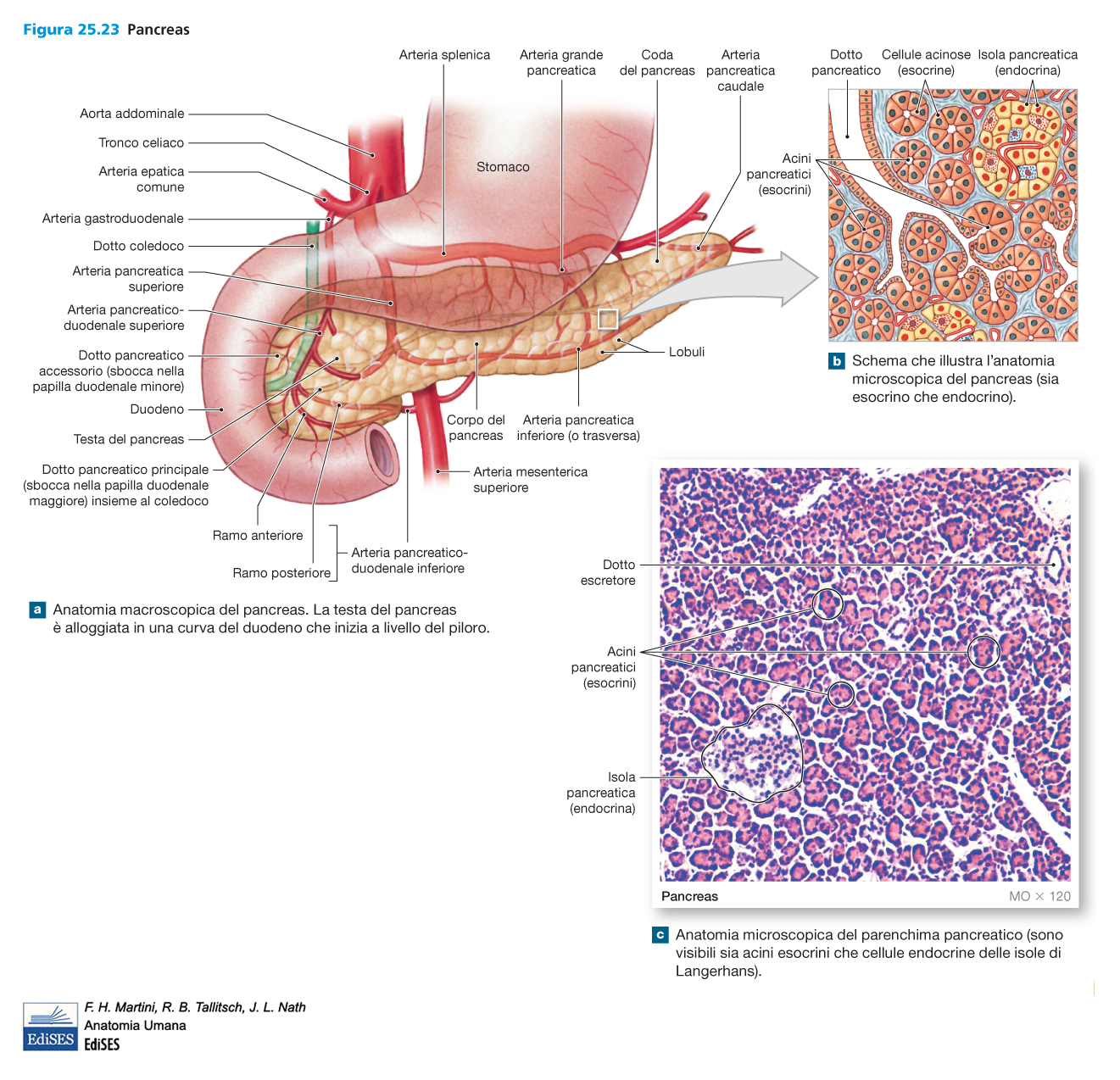 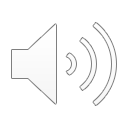 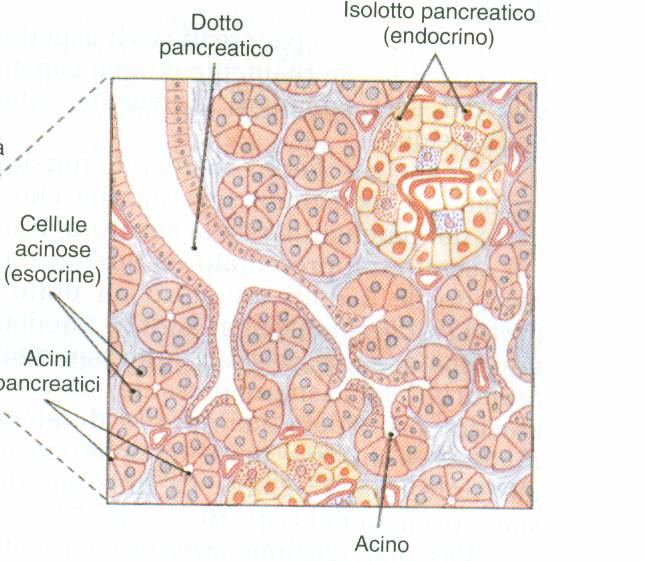 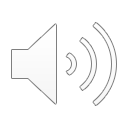 PANCREAS- STRUTTURA -
PANCREAS ESOCRINO: provvede alla produzione di ENZIMI DIGESTIVI del SUCCO PANCREATICO (PROTEASI tra cui TRIPSINA, nonché AMILASI, LIPASI, NUCLEASI)
Si tratta di GHIANDOLA TUBULO-ACINOSA COMPOSTA, a secrezione SIEROSA.
Dagli ADENOMERI, il Secreto viene convogliato in dotti via via di calibro maggiore, fino a giungere ai Dotti Escretori PRINCIPALE (o di WIRSUNG) ed ACCESSORIO.
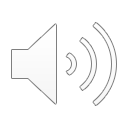 PANCREAS- STRUTTURA -
PANCREAS ENDOCRINO: rappresenta circa il 20% del parenchima ed è localizzato nelle ISOLE DI LANGERHANS
Gli Elementi Cellulari più rappresentativi sono:
   CELLULE alfa: producono GLUCAGONE (Ormone IPERGLICEMIZZANTE)
   CELLULE beta: producono INSULINA (ormone IPOGLICEMIZZANTE)
   CELLULE D: producono SOMATOSTATINA, che, a sua volta, regolerebbe la secrezione di INSULINA e GLUCAGONE
Esistono altri tipi cellulari appartenenti al Sistema Neuroendocrino Diffuso.
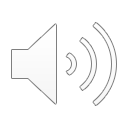 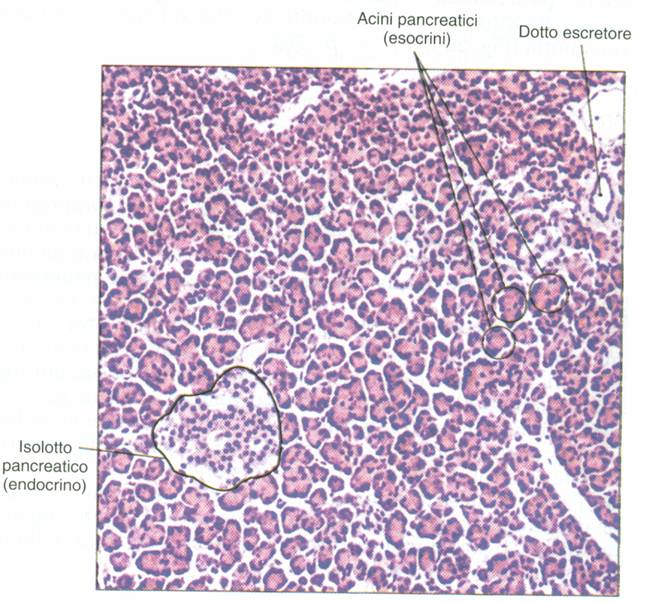 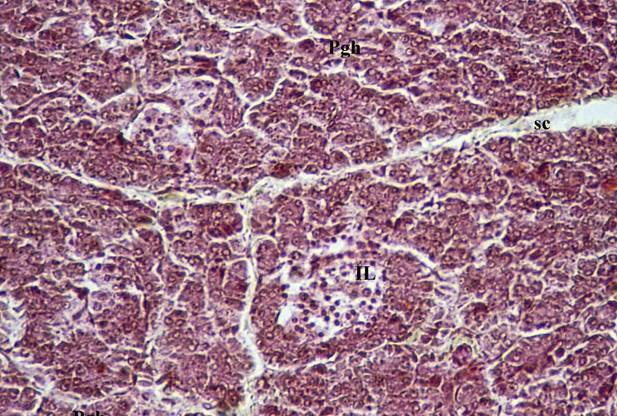 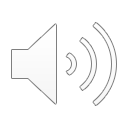